Legacy transcripts
Planning Meeting
March 7, 2019
Objective
To make sure the solution is right for everyone and that it fits.
Iterative development
Iterative development is a way of breaking down the software development of a large application into smaller chunks. In iterative development, feature code is designed, developed and tested in repeated cycles. With each iteration, additional features can be designed, developed and tested until there is a fully functional software application ready to be deployed to customers.1

1Rouse, Margaret, and Yvette Francino. “What Is Iterative Development? - Definition from WhatIs.com.” SearchSoftwareQuality, 2011, searchsoftwarequality.techtarget.com/definition/iterative-development.
3
elicit requirements
SBCTC facilitates online or in-person workshop(s)
Workgroup shares their ideas and expectations
SBCTC records feedback
Topics
Define what we are trying to solve
Discover impacted users, external systems 
Discover user interactions and goals
Discover features and design
Discover the sequence of activities
Discover data that users rely on
Discuss decisions that the system will make
Analysis and documentation
SBCTC performs analysis of requirements and prepares design document
Review requirements and design
Workgroup reviews and approves design document
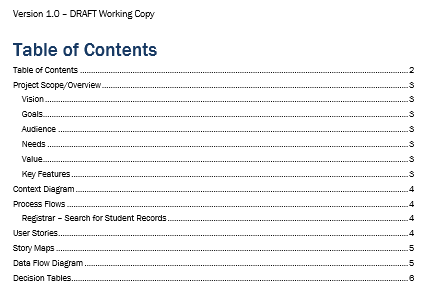 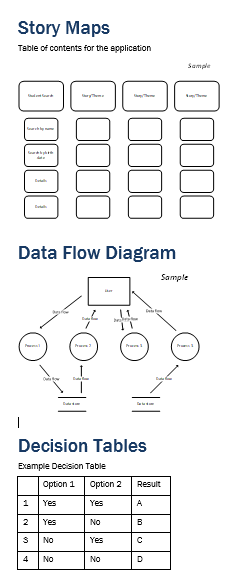 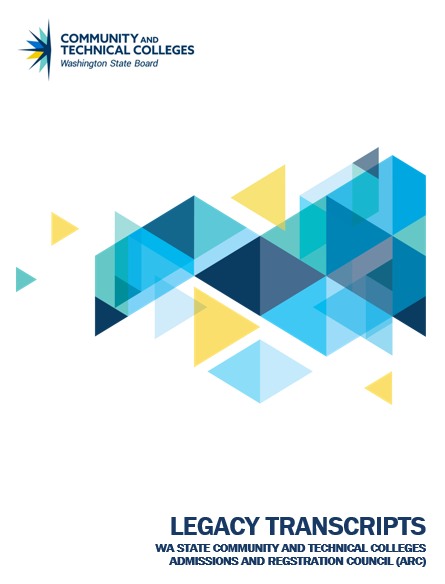 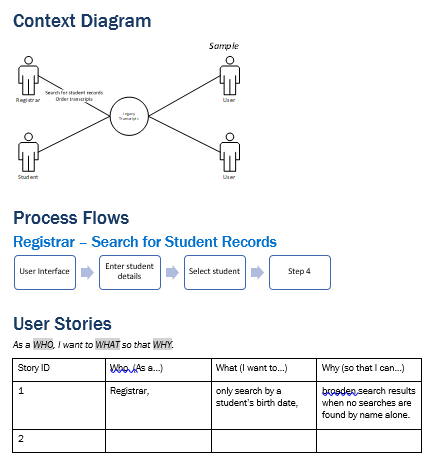 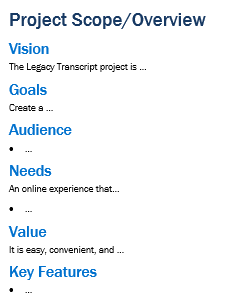 implement
SBCTC develops web-based application based on design document
SBCTC pulls data from legacy systems
SBCTC develops test scenarios based on user stories

Meets OCIO standards on security, accessibility
Responsive design
7
Test application and evaluate
Workgroup validates user stories by executing test scenarios
SBCTC and workgroup evaluates results from testing
Iterative development process repeats if testing produces errors or missing design elements
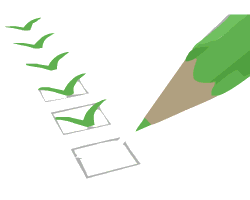 deploy
OTHER DUTIES
SBCTC deploys application
Workgroups assists with developing system communication
SBCTC maintains project web site 
SBCTC monitors and reports on project activities and timelines
Workgroup make-up / schedule
Suggest 5-7 individuals from colleges representing diverse size and locations
3 - 4 work sessions
Online via WebEx or in-person
First meeting will last 3-4 hours
Subsequent meetings 1-2 hours
Quick check-in meetings as needed 
30 minutes via WebEx
Project / time commitment depends on overall project scope
10
Any questions?
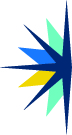 Sandy Main
Director, Application Services
Washington State Board for Community and Technical Colleges
smain@sbctc.edu • o: 360-704-4373 • f: 360-704-4414 • c: 360-280-8038
sbctc.edu • Twitter: @SBCTCWashington • Facebook: @WASBCTC